Jižní Asie
VY-32-INOVACE-ZEM-255
AUTOR: Mgr. Josef Zhorný
ANOTACE: Připravená hra slouží jako souhrnné opakování výukového bloku Asie – Jižní Asie. Studenti se rozdělí na stejně početné skupiny, přičemž střídavě volí otázky s různými hodnotami bodů. Cílem hry je získat co nejvíce bodů. Při špatné odpovědi se body neodečítají. Pokud skupina neví, může odpovědět kdokoliv jiný (body se však již nepřičítají). Ve hře se vyskytují i tzv. BONUSy. Při BONUSové otázce je zobrazeno tvrzení. Hráči toto tvrzení buď přijmou za pravdivé (ANO) nebo jej odmítnou (NE). Při správné odpovědi na BONUSovou otázku získává skupina nejen body za otázku, ale také 1000 navíc.
KLÍČOVÁ SLOVA: Jižní Asie, povrch, podnebí, vodstvo, fauna, flóra, obyvatelstvo, hospodářství
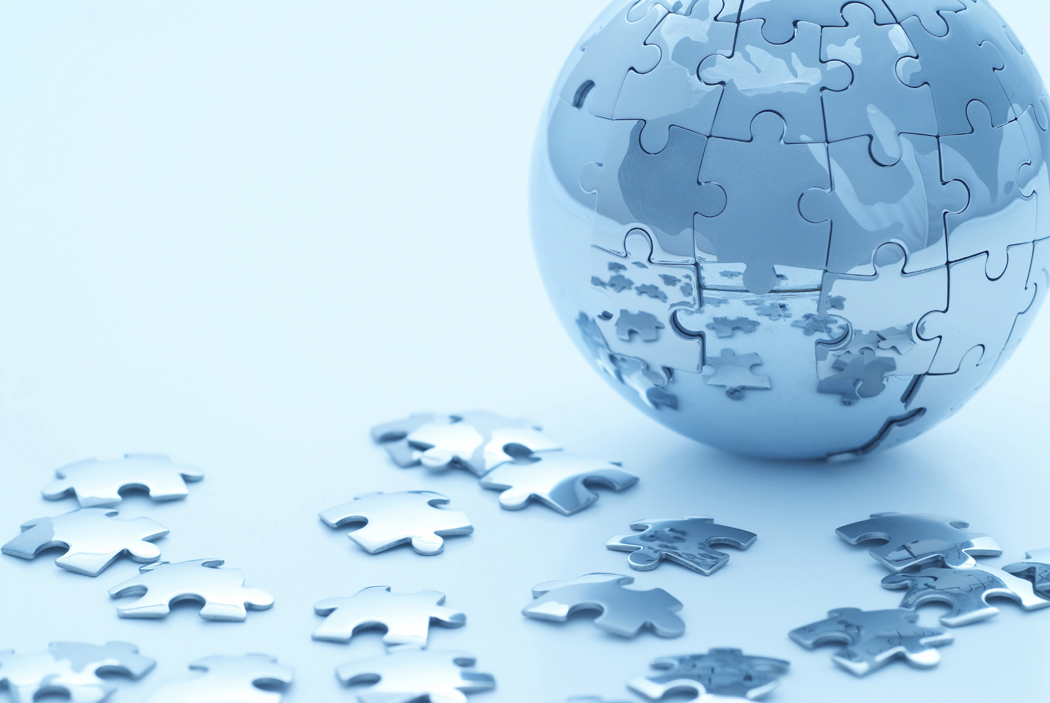 Asie
Asie – Jižní Asie
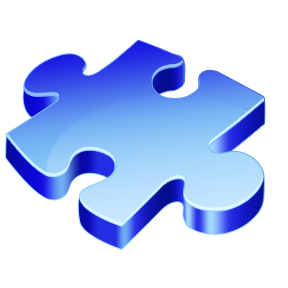 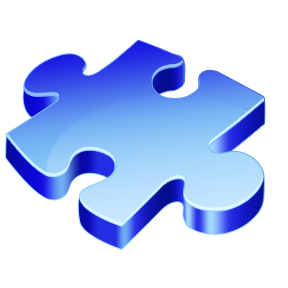 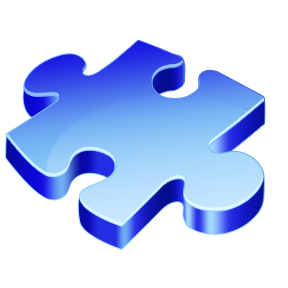 Povrch a podnebí
3000
1000
2000
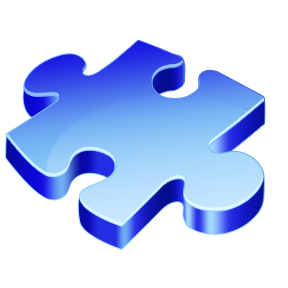 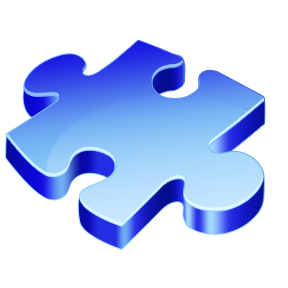 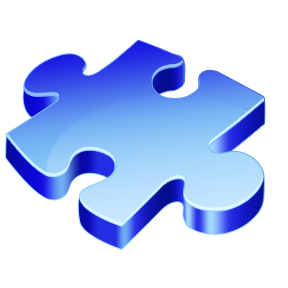 3000
1000
2000
Vodstvo, fauna a flóra
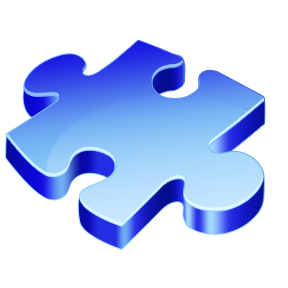 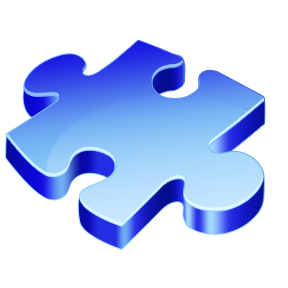 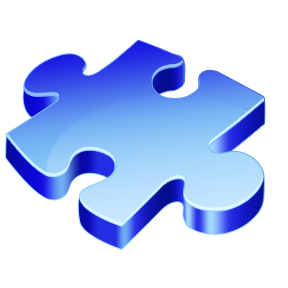 Obyvatelstvo 
a hospodářství
1000
2000
3000
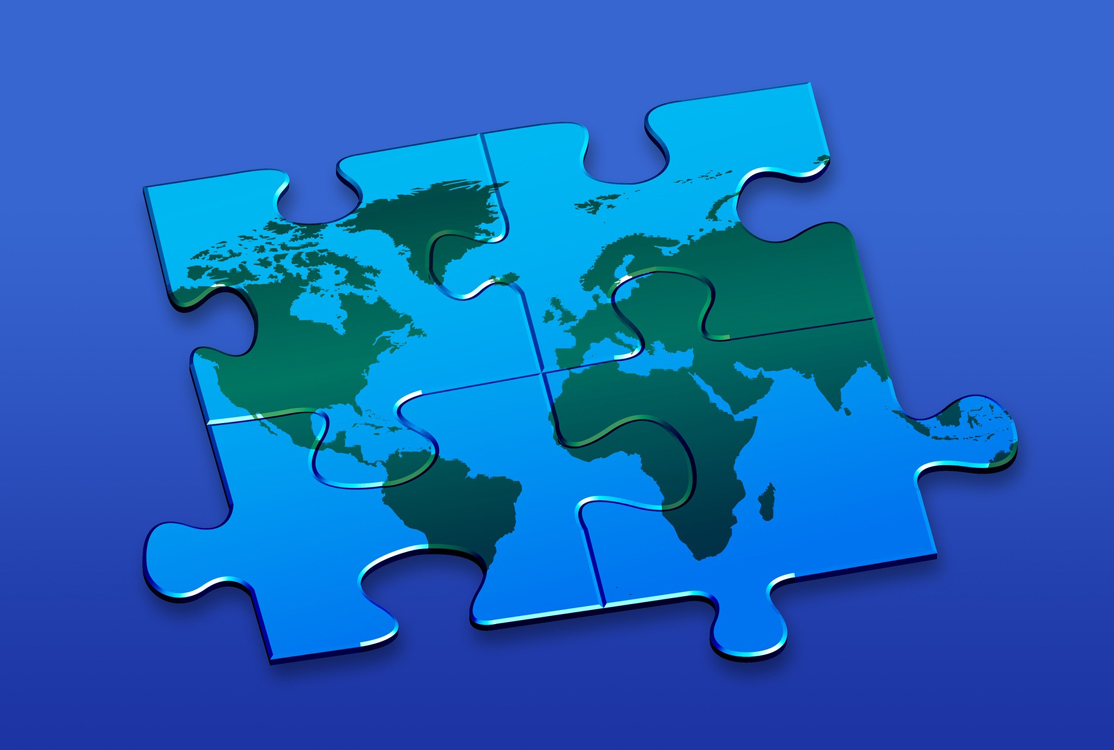 Povrch a podnebí
Jak se jmenuje ostrov, na kterém
se nachází stát Srí Lanka?
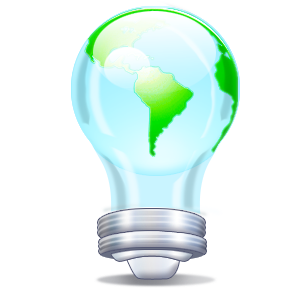 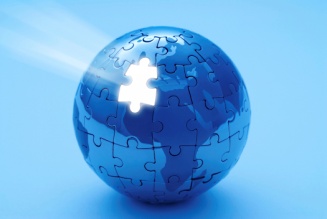 SPRÁVNÁ ODPOVĚĎ
Cejlon
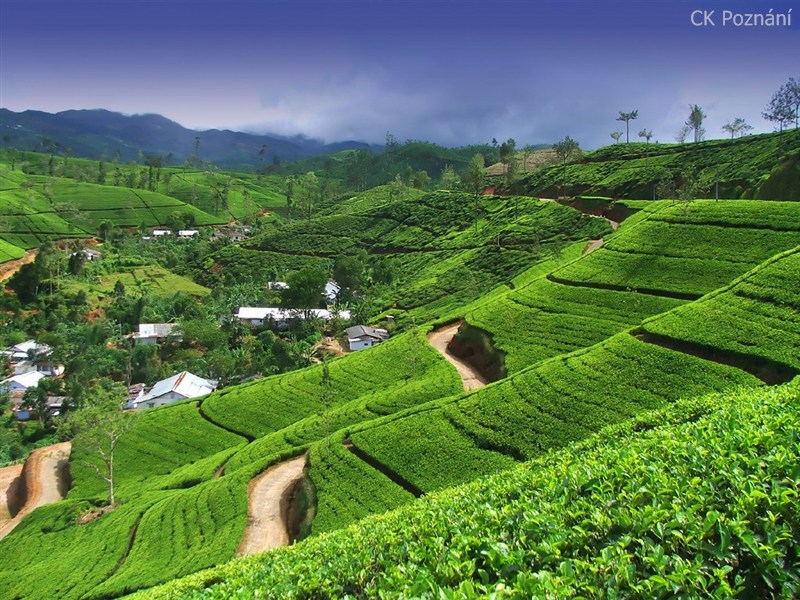 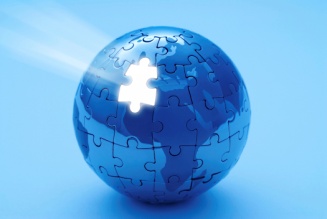 [Speaker Notes: http://poznani.iscontent.cz/Fotografie/Destinace/800x600/sri-lanka-cejlon-03.jpg]
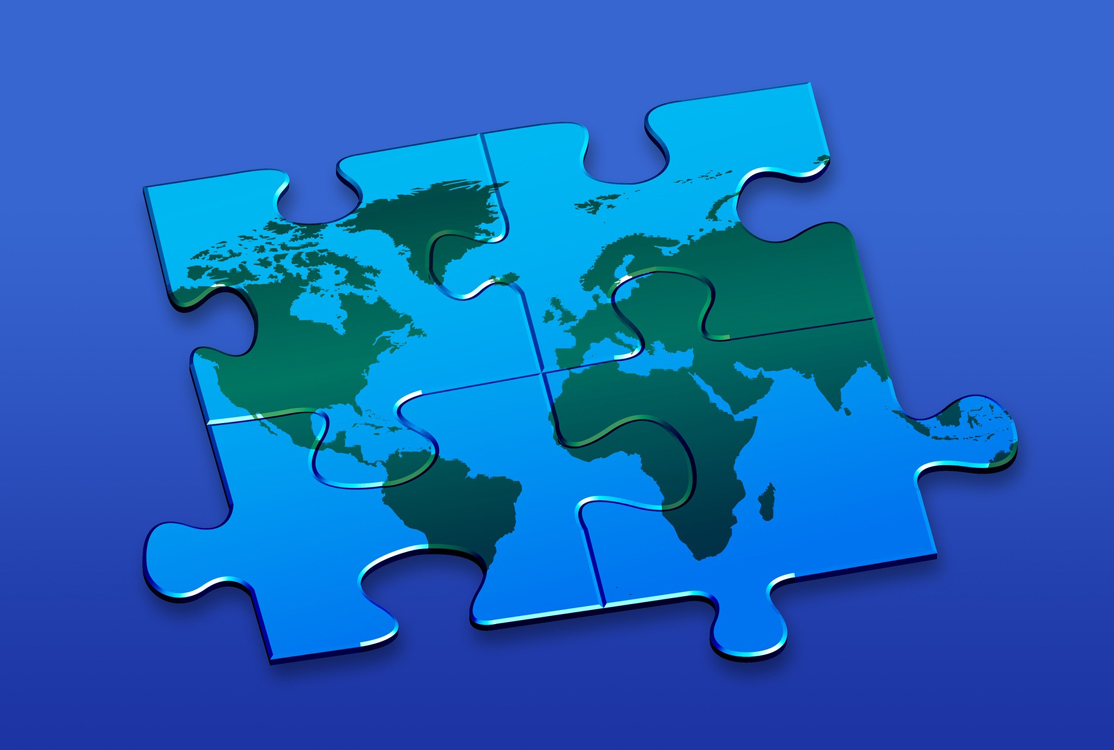 Povrch a podnebí
Jaká hora se jiným názvem označuje
Čogori?
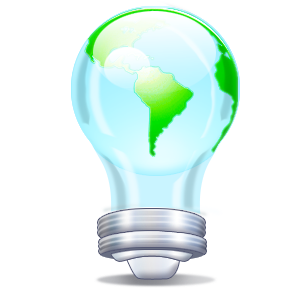 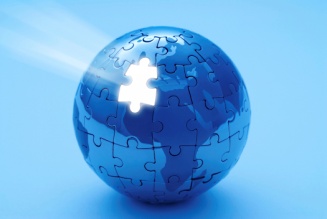 SPRÁVNÁ ODPOVĚĎ
K2
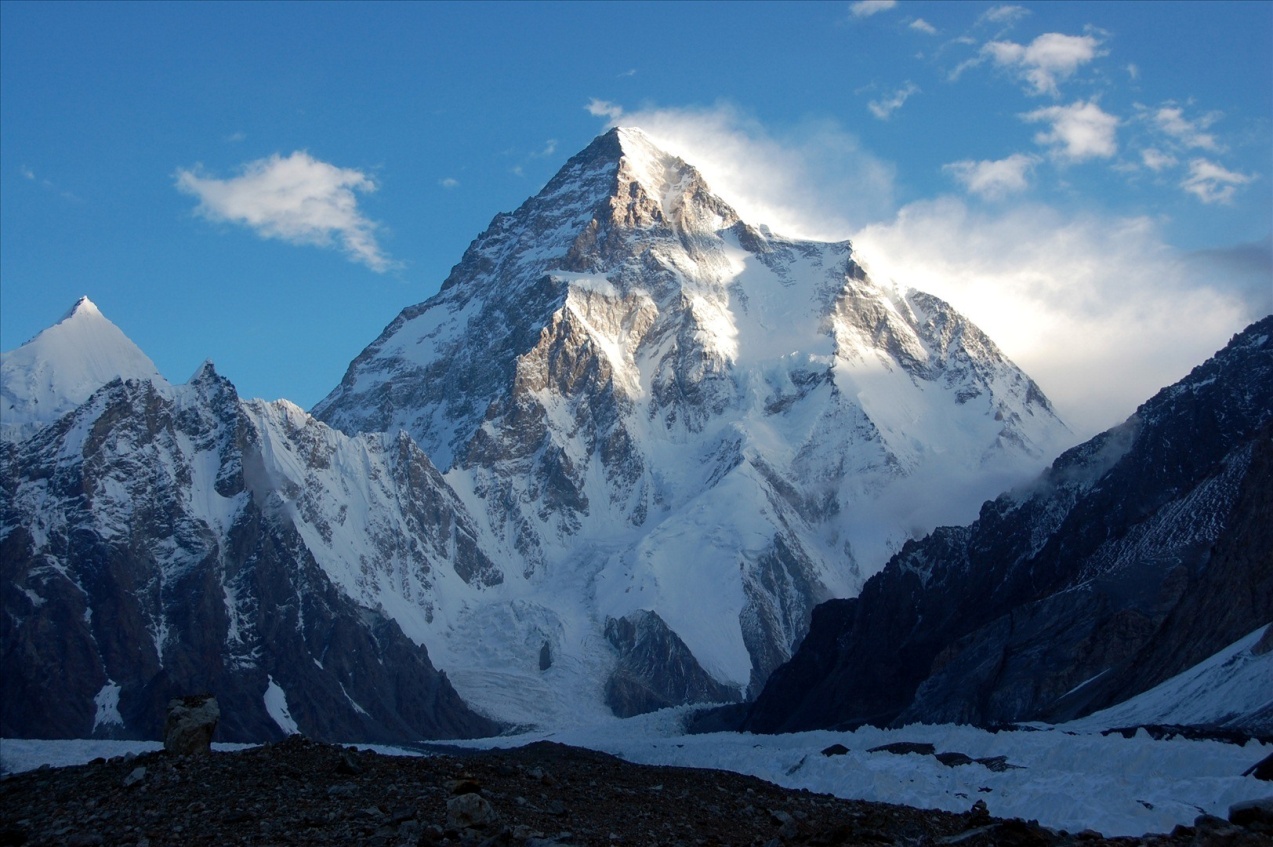 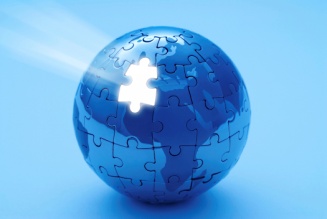 [Speaker Notes: http://journeysofthesole.files.wordpress.com/2012/10/k2-list_of_countries_by_highest_point.jpg]
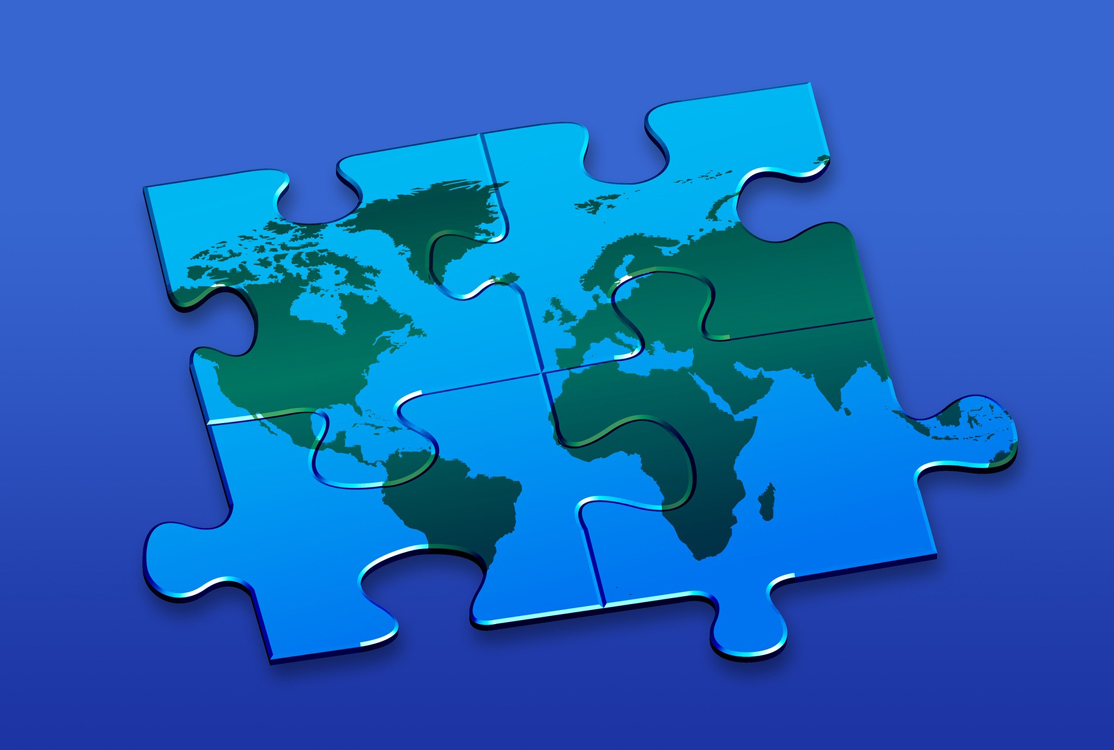 Povrch a podnebí
Na území jakého státu se nachází
Jacobád – místo, kde byla naměřena
nejvyšší absolutní teplota v Asii?
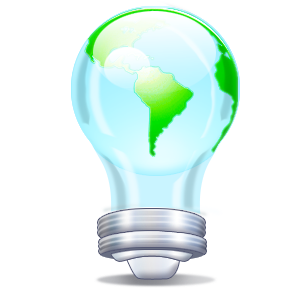 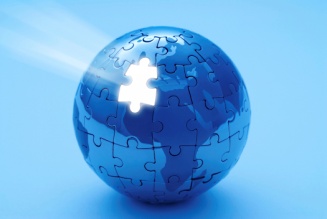 SPRÁVNÁ ODPOVĚĎ
Pákistán (54°C)
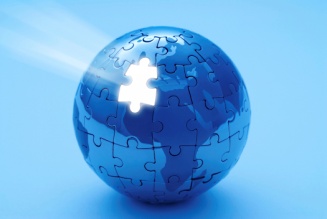 [Speaker Notes: http://upload.wikimedia.org/wikipedia/commons/thumb/4/48/Maultier_grau.jpg/258px-Maultier_grau.jpg]
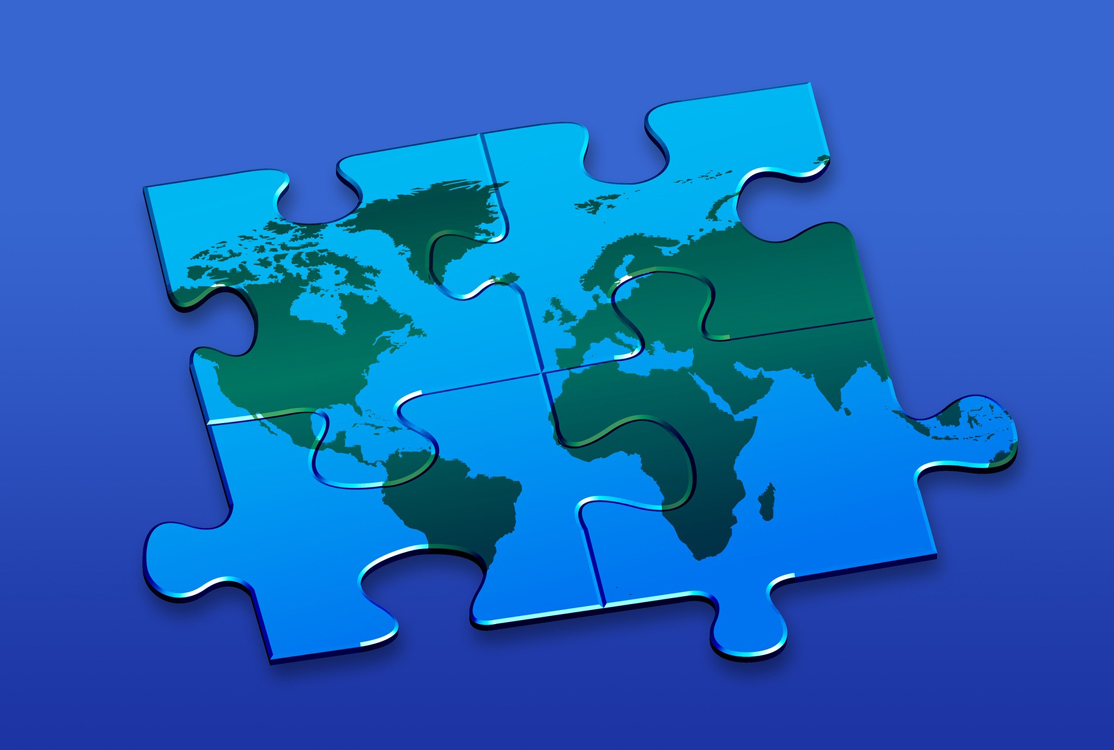 Povrch a podnebí
Ústí, kterých řek vytvářejí 
největší říční deltu světa?
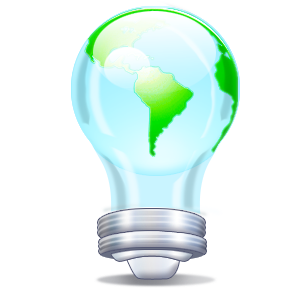 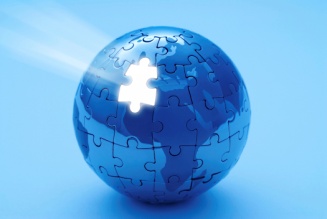 SPRÁVNÁ ODPOVĚĎ
říční delta Gangy a Bahmaputry
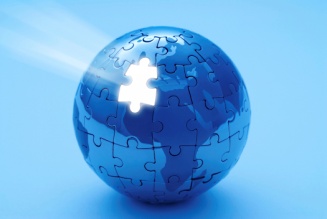 [Speaker Notes: http://www.urios.org/1/images/stories/peace%20palace.jpg]
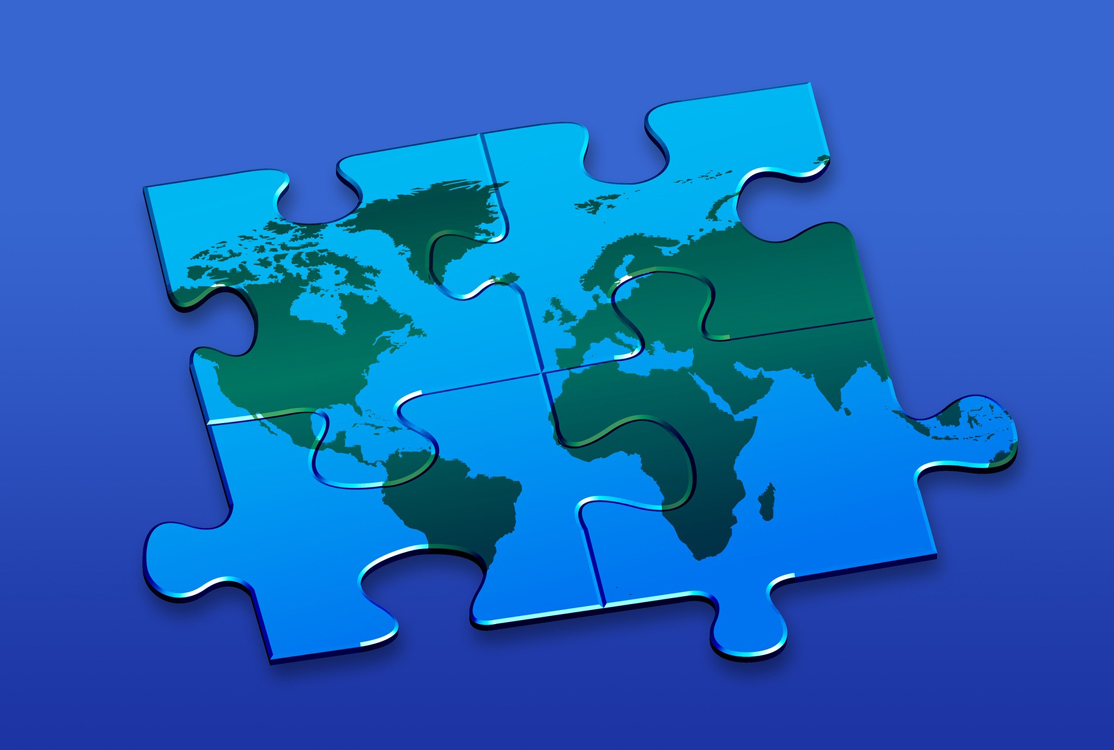 Vodstvo, fauna a flóra
Jaký je lokální název pro tropickou
cyklónu v jihovýchodní Asii?
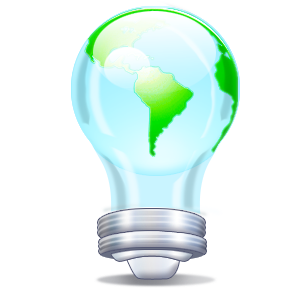 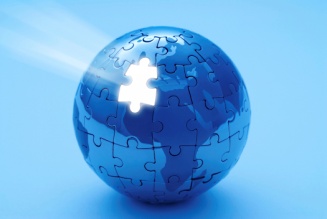 [Speaker Notes: http://external.ak.fbcdn.net/safe_image.php?d=AQCVVey7PUXHk9h_&w=639&h=639&url=http%3A%2F%2Fupload.wikimedia.org%2Fwikipedia%2Fcommons%2F0%2F0a%2FPoopo_1991.jpg]
SPRÁVNÁ ODPOVĚĎ
Tajfun
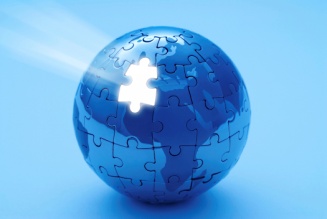 [Speaker Notes: http://www.carlosbritto.com/wp-content/uploads/2012/05/Barragem-de-Sobradinho.jpg]
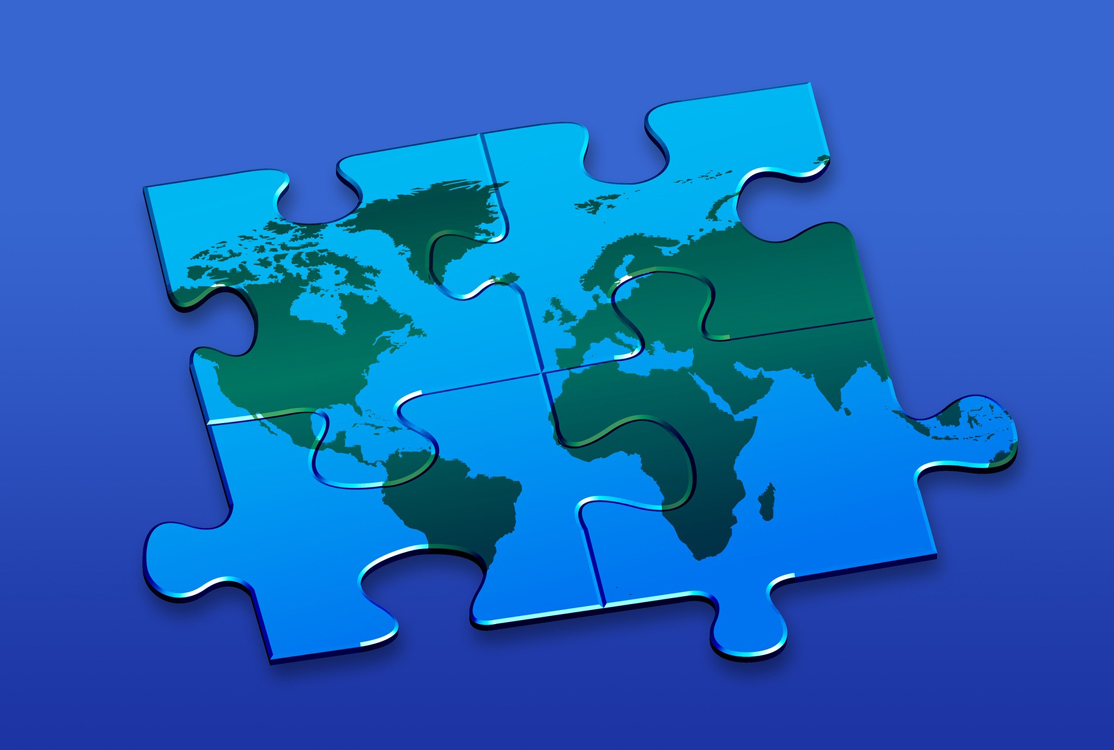 Vodstvo, fauna a flóra
Jak se jmenuje nejvýznamnější
řeka Pákistánu?
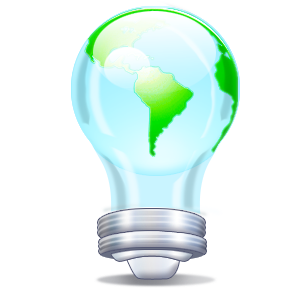 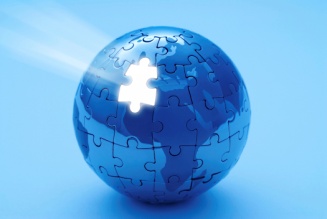 SPRÁVNÁ ODPOVĚĎ
Indus
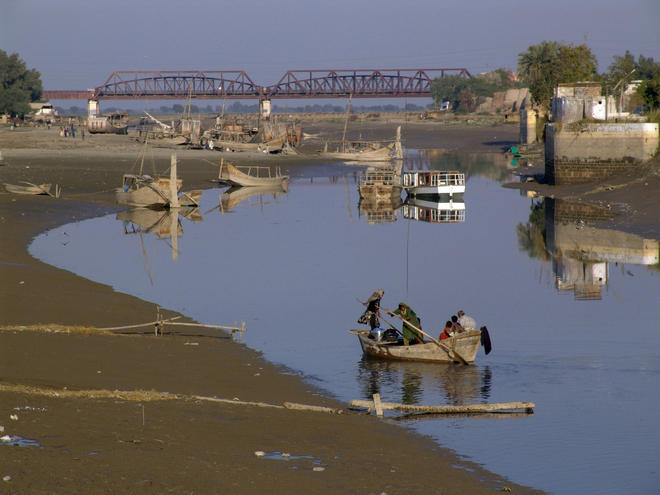 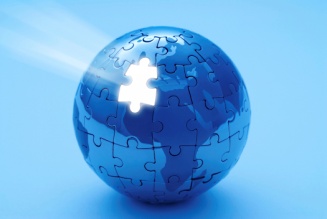 [Speaker Notes: http://assets.worldwildlife.org/photos/1274/images/carousel_small/indus_river_dolphin_8.2.2012_whytheymatter_HI_114114.jpg?1345541478]
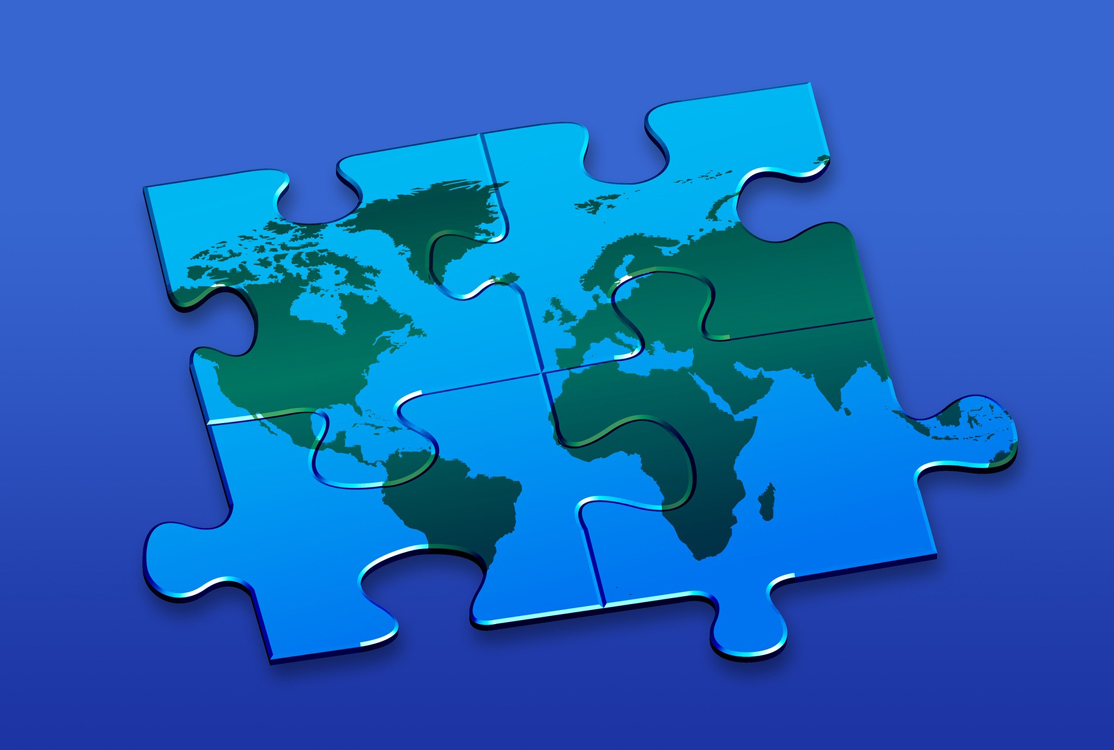 Obyvatelstvo a hospodářství
Jak se jmenuje největší
Pákistánské město?
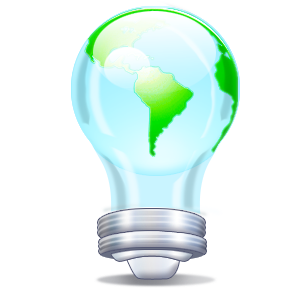 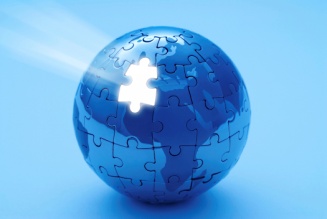 SPRÁVNÁ ODPOVĚĎ
Karáčí
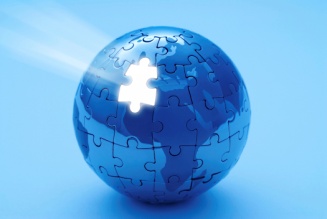 [Speaker Notes: http://farm6.staticflickr.com/5089/5269126234_6fec93401a_b.jpg]
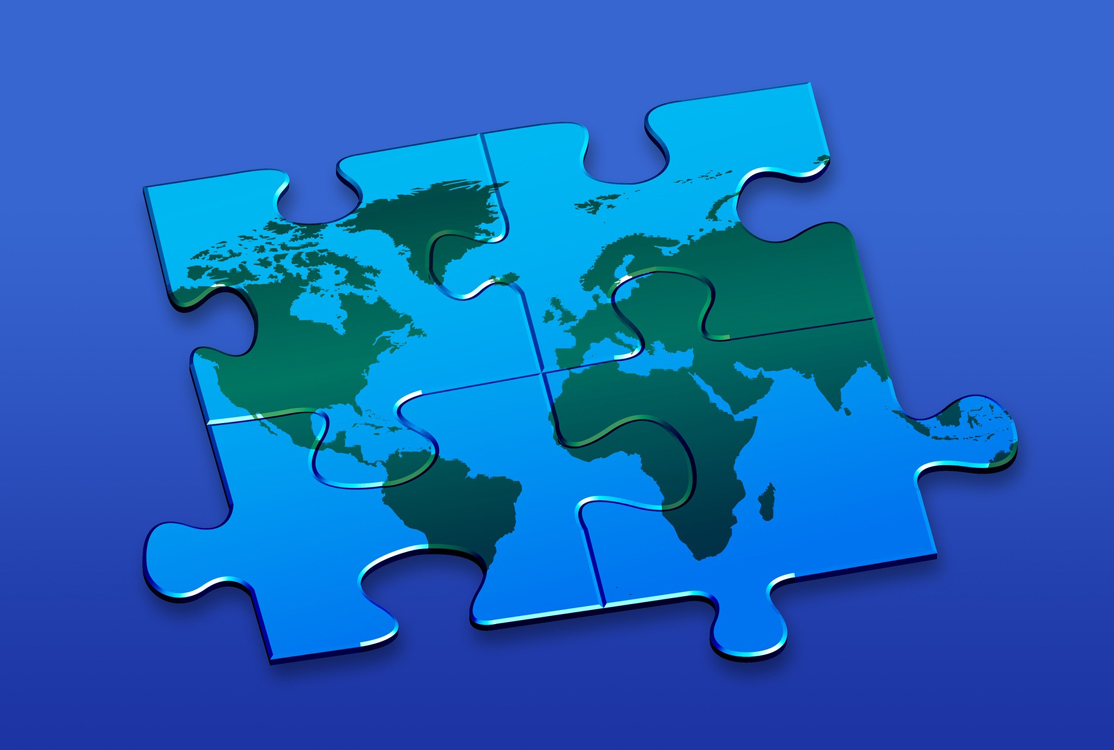 Obyvatelstvo a hospodářství
Jaký stát (s výjimkou městských států)
má nejvyšší hustotu obyvatel na světě?
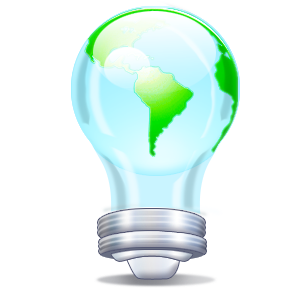 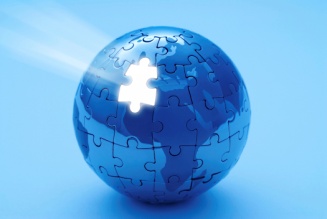 SPRÁVNÁ ODPOVĚĎ
Bangladéš
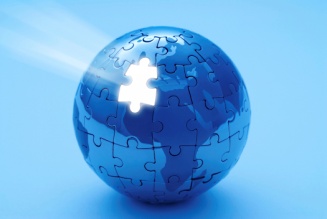 [Speaker Notes: http://www.biolib.cz/IMG/GAL/73881.jpg]
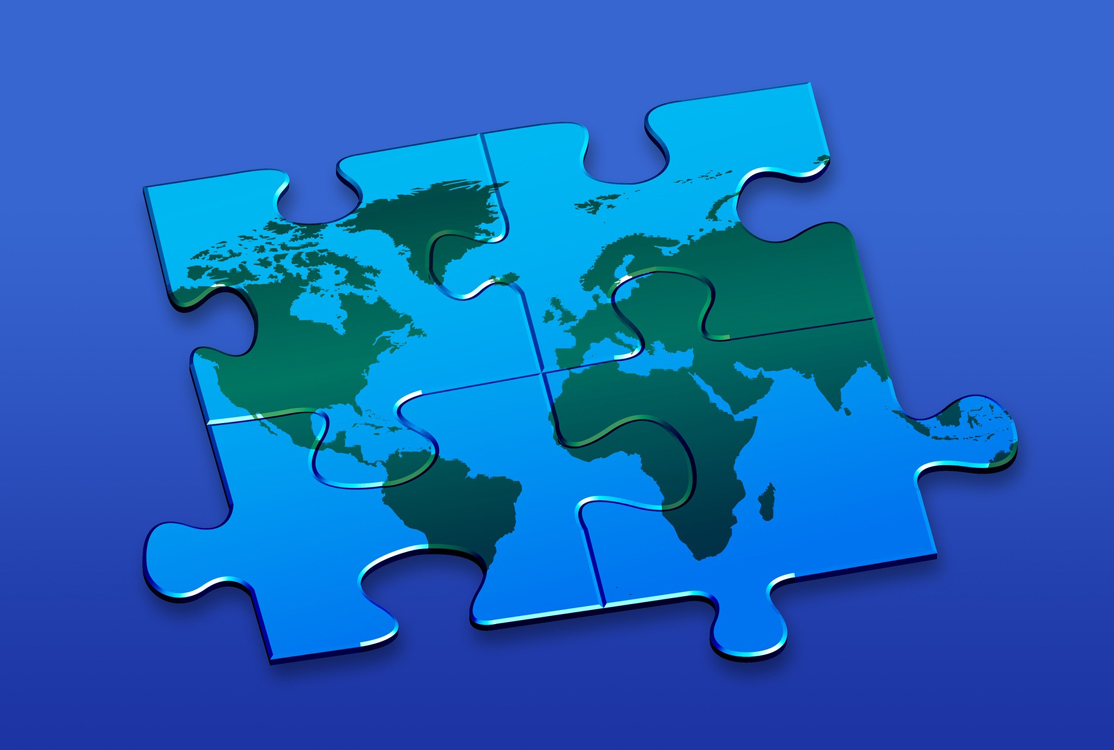 Obyvatelstvo a hospodářství
Nepál je státem s nejvyšším podílem
venkovského obyvatelstva na světě.
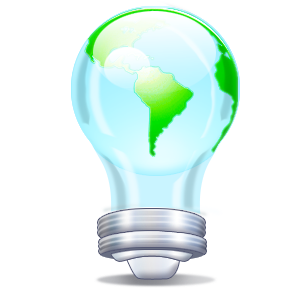 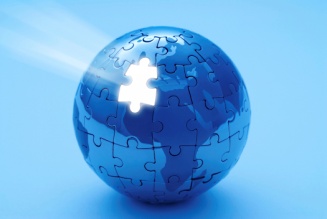 SPRÁVNÁ ODPOVĚĎ
ANO (90%)
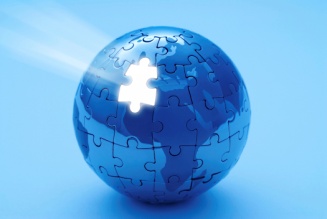 [Speaker Notes: http://www.argentinaweb.cz/wp-content/gallery/buenos-aires/buenos-aires-8.jpg]
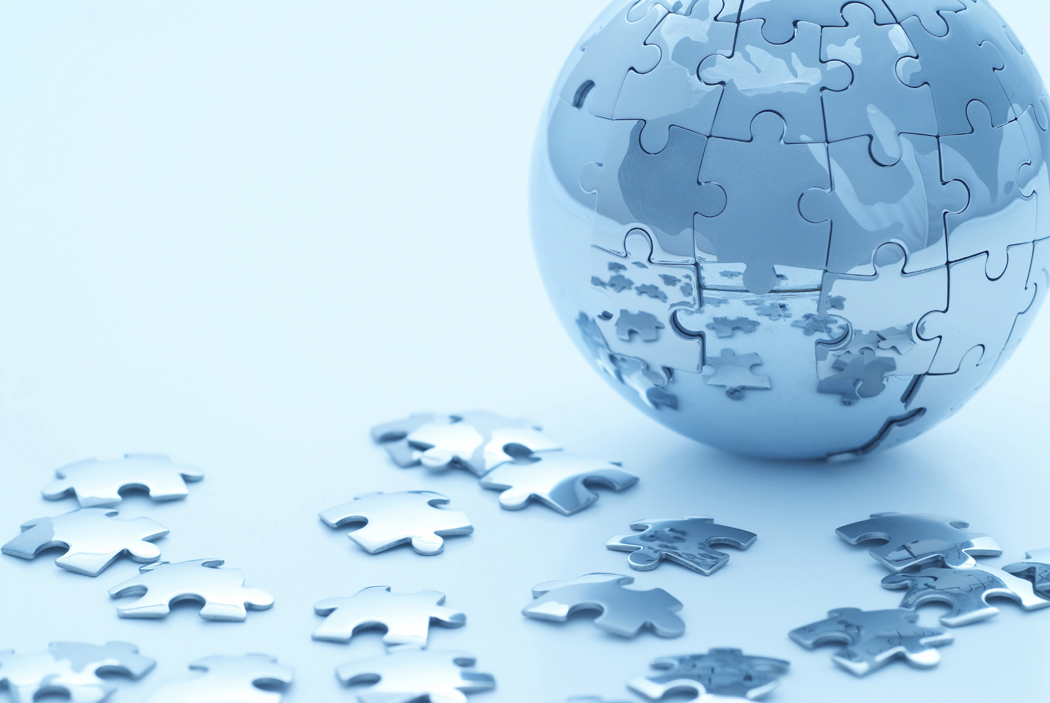 Konec kola
POUŽITÉ ZDROJE:
ANDĚL, J. - MAREŠ, R. "Starý svět" Asie a Afrika : encyklopedický přehled zemí.  1. vyd. Olomouc : Nakladatelství Olomouc, 1999. 399 s., ISBN 80-7182-085-7.
  HOLEČEK, M. - JANSKÝ, B. Zeměpis světa 2 : učebnice zeměpisu pro základní školy a viceletá gymnázia. Amerika - Asie. 2. upr. vyd. Praha : Nakladatelství České geografické společnosti, 2001. 72 s. ISBN 80-86034-46-1 :.
www.glassschool.cz
POUŽITÉ ZDROJE:
Slide č. 5 URL < http://poznani.iscontent.cz/Fotografie/Destinace/800x600/sri-lanka-cejlon-03.jpg > [cit. 19.4.2013]
Slide č. 7 URL < http://journeysofthesole.files.wordpress.com/2012/10/k2-list_of_countries_by_highest_point.jpg > [cit. 19.4.2013]
Slide č. 15 URL < http://assets.worldwildlife.org/photos/1274/images/carousel_small/indus_river_dolphin_8.2.2012_whytheymatter_HI_114114.jpg?1345541478 > [cit. 19.4.2013]
www.glassschool.cz